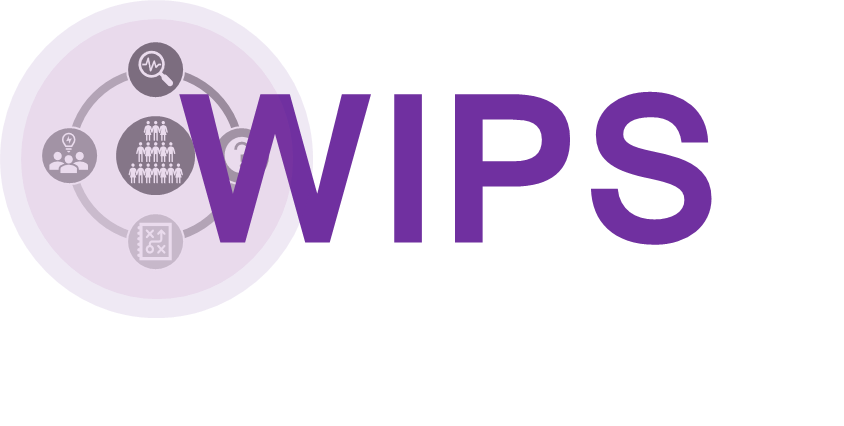 The Workload Measurement Tool (WMT)Update
National WMT Team Event December 2022
[Speaker Notes: We aim to help you understand more about:

The team(s) behind the WMT
An intro to some of the basics of the WMT – this won’t cover in-depth content
Information on why we need to make changes to the WMT
Information on the changes we will make
When you will see changes, and how you will hear more about them 
Finally – who to contact with questions/comments]
We will walk you through a set of PowerPoint slides (these will be shared after the event)

If you have any questions – please use the Q&A bar to the side of the screen. We will answer these questions throughout the event. 

Any questions we could not answer will be responded to after the event, alongside with the full Q&A list

As this briefing is focused on the changes to WMT, please can we ask for any general WMT questions to be sent to the WMT email address
The approach within this presentation…
[Speaker Notes: We’ll do a walk through of slides and will share these after the event via the Probation Hub. As it’s a live event we won’t be able to take any hands up for open dialogue, but please use the Q&A on the side.
Q&A is being moderated – so your question may take a few minutes to appear, and we will try to answer all the questions live
Any questions we cannot answer due to time will be answered in writing after the event – along with the full Q&A from the event – in the updated WMT Change FAQ documents on EQuiP and also the Probation Hub
Please can we ask that all questions are related to the WMT changes we are discussing. We recognise that people may have high workloads at present – whilst we empathise with this situation, this is not the appropriate forum to raise these, and issues relating to this cannot be addressed.]
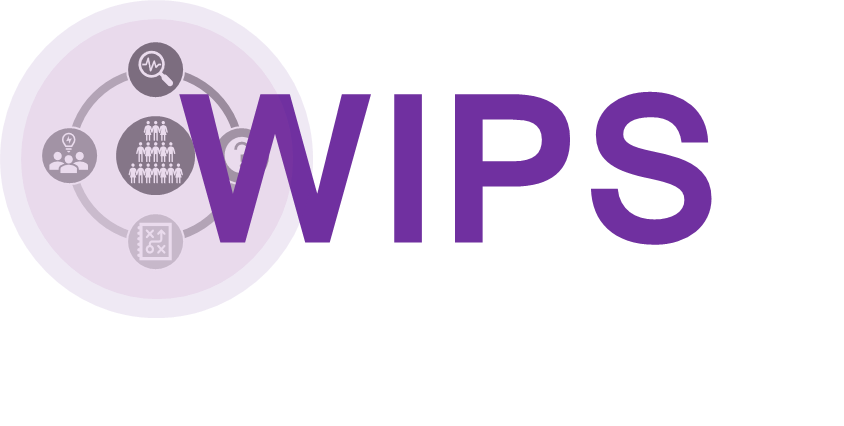 Who manages the Workload Measurement Tool (WMT)?
[Speaker Notes: The Probation WMT Senior Policy Lead leads on the day to day operations of the WMT and driving strategic change and communications/engagement. This team within WIPS – Dan can you add some info here
National WMT Lead together with the Senior Policy Lead, the national lead is based in the Workforce Impact Planning System (WIPS) project within the wider Probation Workforce Programme. The BAU contact point for day to day WMT operations
Digital Owner is the ‘Manage a Workforce’ (MaW) team in MoJ digital. They lead on the digital development – from user research to design and testing and delivery
Probation Senior Leadership is responsible for the approval of large-scale changes to the WMT.]
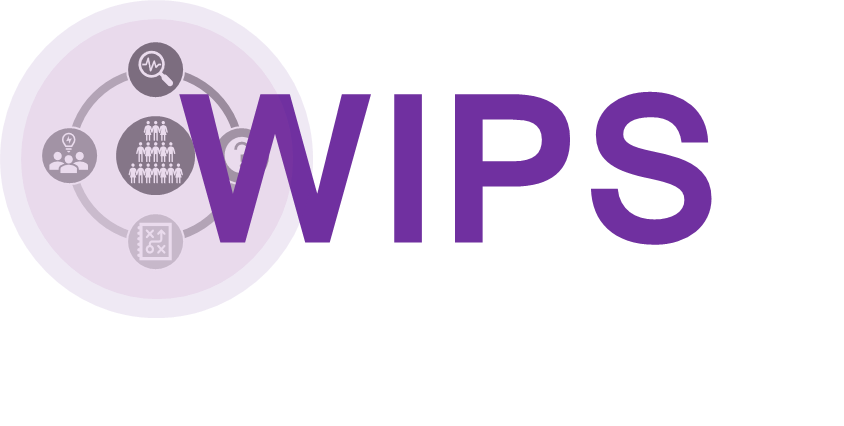 What the WMT is and what it isn’t
[Speaker Notes: What WMT is…
Measure of workload and capacity – represented as a percentage and is designed to promote equality of workload. 
WMT is based on averages, and assumptions and gives an overall measure across the system. It has to use set values and approximations to build this average. 
Informs and supports workload management decisions (at individual, team, PDU and regional level) taken by local SPOs, Heads of PDU, or regional leaders – it is also one indicator used in the Prioritisation Framework to move to amber or red status
The workload shown in the WMT is a ‘proxy’ – in that the measure represents workload, it does not reflect the actual real-life workload – i.e. doesn’t reflect the peaks and troughs of sentence management work. 

What WMT isn’t… 
As indicated above, it is based on averages. This means that the ‘average’ activity does not reflect that it may take longer time to complete a piece of work for one case compared to another, nor does it reflect individual practitioner capacity differences
WMT is updated by a report overnight – therefore it is not live and is always a day out of date
WMT is one tool used to inform workload measures. It doesn’t replace the need for good management discussions with staff about workload]
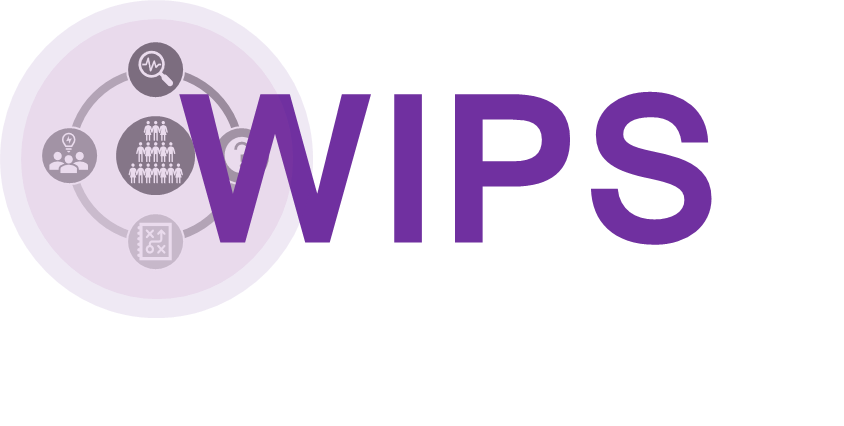 Following engagement with 150+ operational practitioners across all regions, Policy leads and Subject Matter Experts, we recognised the need to change the below in WMT:
Why do we need to update the WMT?
[Speaker Notes: During the review of WMT and developing this new approach, we engaged with over 150+ practitioners, subject matter experts and policy leads. The following points represent a summary of the reasons that WMT has to change. Worth noting here that this work was led by the Probation Reform Programme, and in the future will be led by the Workforce Impact Planning System (WIPS) project and there is more information on WIPS in the Probation Newsletter:

WMT is based on outdated information and has not been updated or adjusted for many years and hasn’t been updated fully following policy/practice changes 
As a result, it does not accurately reflect the current expected practice in sentence management
We know that the points system used in WMT can cause some confusion – not just how they are calculated and allocated, but what they mean – there is no full definition of the activities that the points cover. 
Many of you will be aware that workload for Parole reports/ARMS assessments (as they were completed pre AIO) were only added retrospectively. This mean that workload relief wasn’t in place at the right time, only after the work was done. 
We also know, and is very familiar, that times for key activities – such as OASys and Parole Reports – was not enough and did not reflect reality. Parole reports were also not included at all. 
Something we heard very consistently was that WMT does not include any practitioner planning time or reflection time
Implementation of the Unified Tiering Model represented a move to a way of tiering cases in a unified service. When this was implemented it was known that this did not allocate sufficient points to Tier C, whilst also not addressing top heavy points to Tier A and B
Case Management Support (CMS) is used with varying levels of accuracy across each region. CMS itself also creates a skewed workload measure within WMT and makes WMT less accurate and reliable. 
Co-working was not accounted for in the previous protected learning time of PQiP learners]
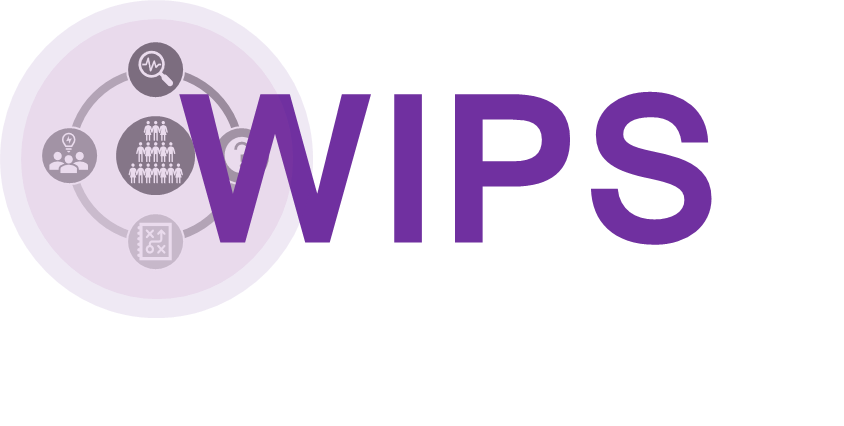 You Said
We did
Staff Engagement: Practitioner Feedback
“Tiers of case shouldn’t dictate time taken on them – because some are more complex than others”
We’ve increased the resource allowance for the most complex cases, notably Tier C
There is a reduction allowance that can be applied when mentoring colleagues.
“Less experienced staff take longer to complete activities and you’re not taking that into account”
We’ve included time spent to reflect and record activities in this revised model
“There’s no time given to us to prepare/review for a case or appointment”
The WMT update is based on the following assumptions of contact. National standards outline minimum of monthly contact
High/V High RoSH – weekly contact; Medium Rosh – Fortnightly contact; Low RoSH – Monthly contact
“We feel there’s mixed messages in relation to expectations of sentence management contacts”
[Speaker Notes: In the previous slide we noted the engagement with 150+ practitioners, subject matter experts and policy leads to develop these changes. We’ll go on to explain the key changes in a moment, but we wanted to highlight that during this engagement, the following key points were raised – and we feel have been addressed by the changes.  

You said
The tier of the case should not dictate time taken in relation to medium RoSH cases. Complexity of need can be more time consuming for the PP than management of risk
Less experienced staff take longer to complete activities, experienced staff feel pressure in relation to own workload and supporting PQiP/newly qualified staff
Staff feel there is a lack of recognition of the need to have time to reflect on practice / prepare for a session 
Staff feel they receive mixed messages in relation to expectations of frequency of sentence management contacts

We did
We have evidenced this issue, and as a result increased the resource allowance for the most complex cases, regardless of tier, and we have allocated more resource to Tier C cases  as the review identified deficit in this cohort.
Where practitioners are actively mentoring colleagues, there is a reduction allowance that can be applied to reflect this. Additionally, we are reviewing CMS with a view to updating this as we recognise this can distort capacity.
We have included time spent to reflect and record activities in this revised model. For every supervision session with a person on probation, there is corresponding reflection and recording time allocated
National standards outlines sufficient mandatory contact expectations, this is currently once a month in person contact for all people on probation. We recognise that this will not effectively address the risk and needs of all individuals, and the WMT is based on the following resource assumptions
High/V High RoSH – weekly contact; Medium Rosh – Fortnightly contact; Low RoSH – Monthly contact
These are assumed average frequencies of contact, and levels of frequency may change according to risk and needs of an individual and flexibility is built into responsive time given to each person.]
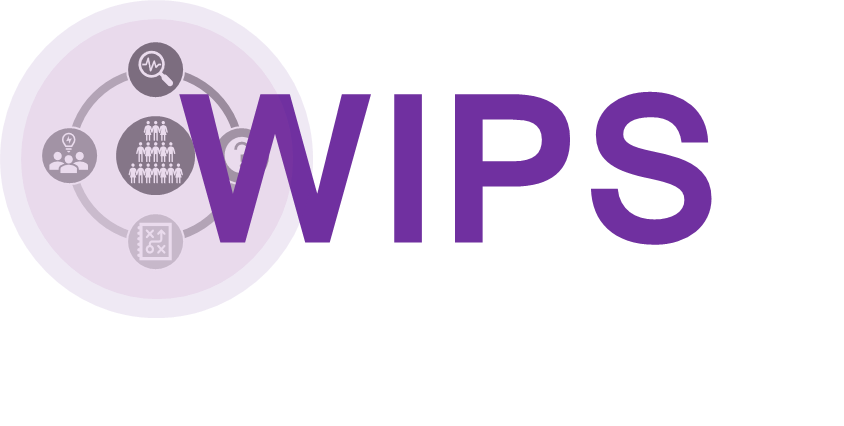 Overnight on 6/1/23 a revised Workload Measurement Tool will be launched. There are several key changes which are outlined in summary below.
What is changing in WMT?
[Speaker Notes: These changes have been developed following engagement with practitioners – and many of the comments/issues raised resonate with me from my time as a practitioner and an SPO. 

Key changes we have made to WMT which will come into effect on 6th Jan 2023 are

We know that practitioners have said for a long time that tasks took longer than had been accounted for. We have addressed this by increasing the time for a number of key tasks, such as OASys assessments and Parole Reports. We have also included Parole Hearings within the WMT points for the first time. I’ll go through some examples of this in later slides. 
We know that PPs were frustrated that workload for Parole Reports (and ARMS) were added retrospectively – so we have included these in the WMT Points for relevant cases. 
We have developed a list of mandatory activities. The points for each case come from these activities – so PPs will now be able to better understand what points relate to. I’ll speak about these mandatory activities in the following slide, along with responsive time – As a result of this, WMT points for each case have been updated. 
We know from analysis of Tiering, and from PP experience, that Tier C caseloads were not allocated sufficient time in WMT (which didn't reflect the complexity and risk management activity needed). The approach taken to look at activities & timings has allowed us to evidence this and to allocate additional time for Tier Cs
This approach has also helped us to evidence and address the top heavy points to Tier A and B – these were based on very old assumptions, and did not reflect the current practice expectations and ways of working. 
We have reviewed Case Management Support (CMS) improve accuracy and reliability and make it simpler to use and to align this to the mandatory activities within WMT so it is consistent with the updated WMT
We know that WMT points calculations are complex, and we have tried to simplify these. However, we recognise that displaying WMT in hours rather than points may be useful and we will work with digital to address this in the future.
A reminder here of the changes to PQiP reductions made in July 2022 to include co-working requirements in protected learning time – rather than PQiPs using CMS
We have also provided a target staffing level for SPOC roles within sentence management – we hope that this promotes good practice and use of SPOCs within regions.]
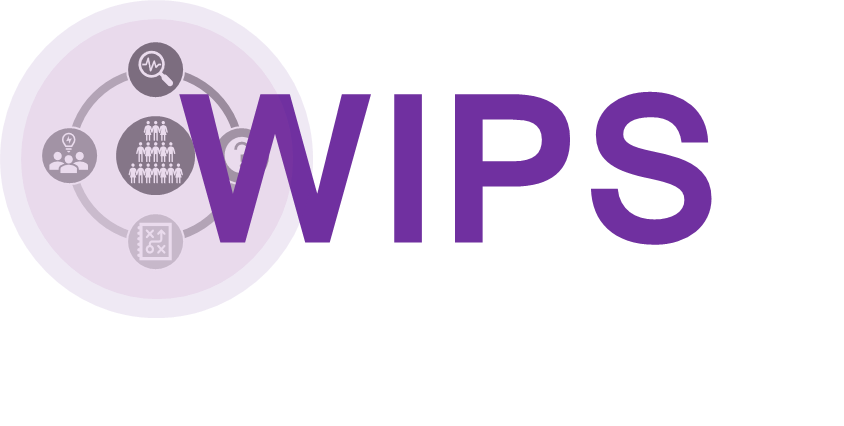 Mandatory activities have been developed from engagement with 150+ practitioners, subject matter experts and policy leads.
Mandatory and Responsive Activities in the new WMT
[Speaker Notes: Before I go through some examples of activities an timings, I want to speak about the new approach within WMT – to include a full list of mandatory activities, and additional responsive time. We know from PP feedback that WMT points are difficult to understand, and there is no full list describing what points relate to. Mandatory activites & responsive time solves this problem (as PPs will know what the WMT points for a case relate to), and helps WMT be more easily understood, and more valid in respect of current practice expectations. 

These activities were verified through engagement with 150+ practitioners, policy leads and subject matter experts – and timings for activity were also assessed. 

Mandatory activities are those which are from legislation, national standards and/or legislation. They are the things we must do.
Examples include
VLU referrals
RAR 1:1 toolkit delivery
Initial/Review Sentence Plan OASys
Supervision contacts – frequency assumptions of High/V High RoSH – weekly contact; Medium Rosh – Fortnightly contact; Low RoSH – Monthly contact
On the next slide we will provide some examples of the timings associated with mandatory tasks. 

Responsive activities are those which we know practitioners do day in day out, but which cannot be easily modelled for (e.g. are ad-hoc). These include activities like crisis management, offering responsive 1:1 bespoke approaches to RAR workbook interventions, or where we interact with family members/significant others]
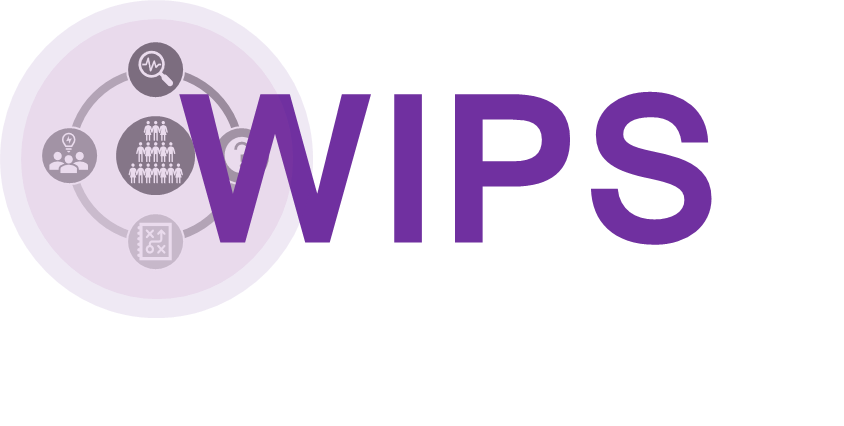 Examples of activities and timings in the new WMT
[Speaker Notes: We know from PP engagement that WMT timings did not reflect the real time that tasks tool. We have made significant adjustments in this area – as it's important that WMT is reliable and valid. 

Please note that all of these activities are averages of timings – WMT has to adopt a single value measure and cannot represent the reality that activities will sometimes take longer/shorter for some PoPs, and some PPs will take longer/shorter than others based on experience

I've listed a few examples on screen, but to pull out a couple of key ones
OASys – has increased to 13.5 hours for a case requiring ARMS informed OASys. This time is tier specific – rather than a blanket time for all cases – a D1 case for example with no home visit would be 8.75 hours. 
Parole report – in the old WMT the time was set at about 7 hours. Increased to just over 16hrs to reflect the complexity of work, reflection and planning time in addition to the OASys review, Effective Proposal Framework and Parole Report. 
Parole Oral Hearing included now – including travel time]
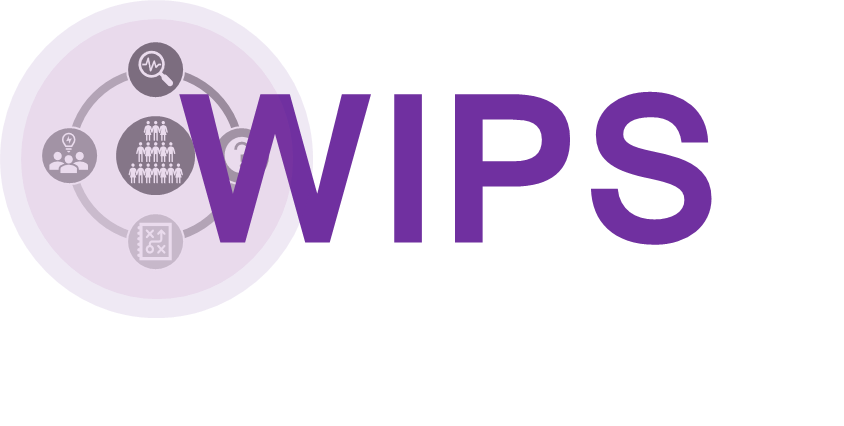 Why have some points gone down and others gone up?
If the WMT points have reduced/increased, how does this relate to the expectations on Probation Practitioners?
Changes in the WMT points: Questions we’ve been asked?
Will WMT be reviewed again?
What do these changes mean for my WMT %?
[Speaker Notes: If the WMT is now up to date and reflects current Probation Service expectations, why have some of the points reduced rather than gone up?
As you’ve heard us describe, the points for each tier come from the activities, activity timings and frequencies of these activity with up to 30% responsive time. This approach has led to a review of the points – which come from these activities and timings. Tier C cases did not attract enough points to reflect the complexity of these cases, in addition, Tier A and B were based on historical assumptions and models of practice expectations which did not reflect current expectations and ways of working. 

If the WMT points have reduced/increased, how does this relate to the expectations on PPs? E.g. frequency of contact/assessment/RAR delivery etc. How does this equate to the total hours / points for the case? 
The WMT reflects expected practice. This means we have modelled activities to meet these – e.g. frequency of contact with PoPs based on risk of serious harm - High/V High RoSH – weekly contact; Medium Rosh – Fortnightly contact; Low RoSH – Monthly contact. 

What do these changes mean for my WMT%?
For some practitioners the WMT% may increase, for others it may decrease. This is based on the type of cases you hold (the tier). As described before, the points per tier come from the activities and activity timings. Overall, WMT % increases by just over 6% nationally. 

Will WMT be reviewed again?
Short answer is yes. Within the Workforce Impact Planning System (WIPS) team we have a regular schedule of activity to review the work which is being completed – to understand the activities, how long the activities take and how often they need to be completed, and who completes them – this work will input into future changes to WMT so that the WMT is maintained as an accurate representation of workload as things change]
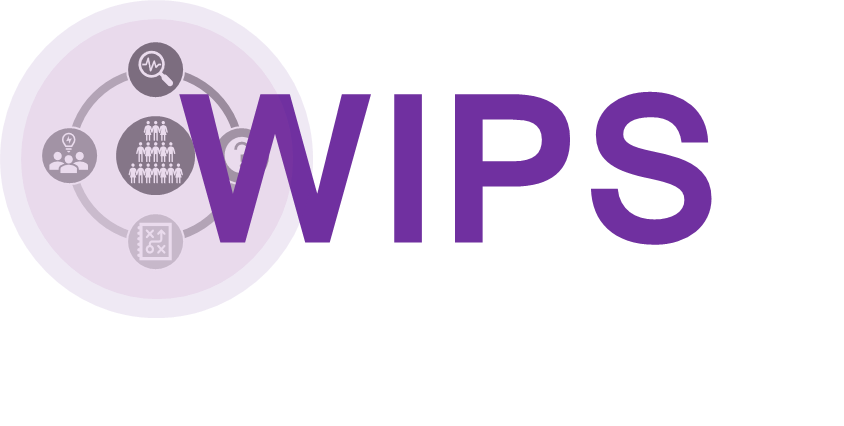 Next steps and contacts
[Speaker Notes: A reminder that all of these changes will come into effect on 6th Jan next year. 
We have sent regions detailed briefing packs (a number of you may have already attended a regional briefing event), which includes more detail than we're able to cover today. 

We’re launching a WMT Team mailbox. We want to hear from you – we want to know what you like about WMT, what you don’t like and what could be better.
Although we won’t be able to respond to individual questions/issues, we will use this information to update any communications, and regular update of the WMT FAQ on EQuiP]